Тема. Правописание двойных согласных в корне слов
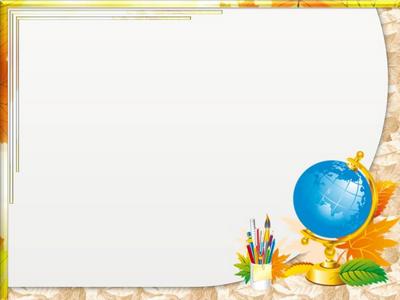 Вставьте пропущенные буквы, разделите слова на группы по правилам.
Ба…ейн, кв…тира, др…жит, р…бина, ч…ловек, св…сток, то…а, сн…жинка, хо…ей.
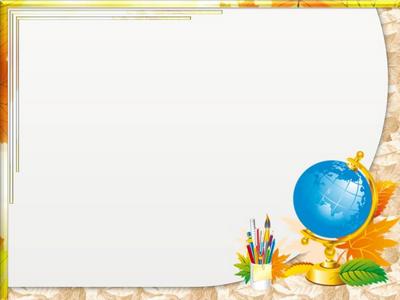 Безударный гласный, проверяемый ударением: дрожит, свисток, снежинка.
Безударный гласный непроверяемый ударением: квартира, человек, рябина.
Двойные согласные в корне: тонна, хоккей, бассейн.
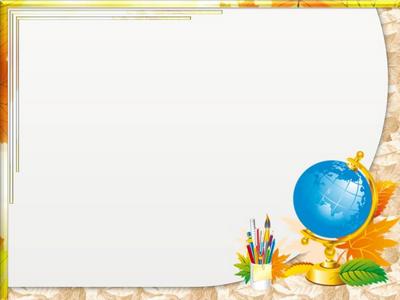 Тема. Правописание безударных гласных и двойных согласных в корне слов
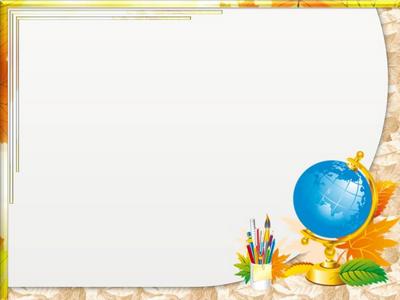 Запишите сочетания букв, придумайте слова с двойными согласными
мма, ббо, ппа, лле, кке, сс
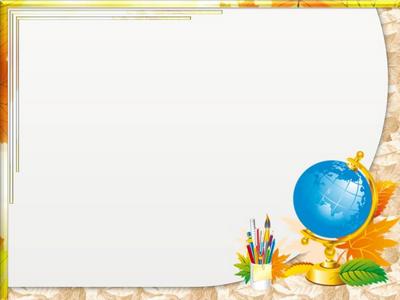 Спишите, вставляя пропущенные буквы. Подчеркните главные члены предложения
В су…оту наш кла… х…дил на экскурсию в музей.
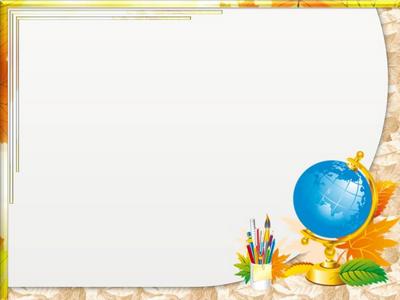 Упр. 34. Обсудите в группах.
Упр. 35 по группам. Запишите в тетради по образцу.
1- туман (день)
2-цена (подарок)
3- сон (ребёнок)
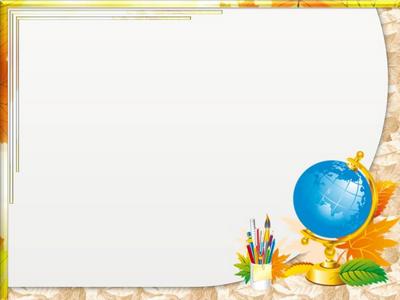 Упр.36. 1в. –Выпишите  слова с непроверяемыми гласными
2в.- Выпишите слова с двойными согласными
Разделите слова для переноса
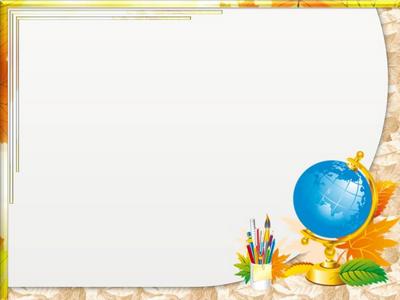 Расшифруйте слова
лятлярляалямлявляаляй
кеакевкеткеокебкеукес
шиамшиаешиатшиаршиао
Трамвайавтобус метро
Упр.37 Запишите два словосочетания по выбору, поставьте (+, -, ?), оцените свою работу.
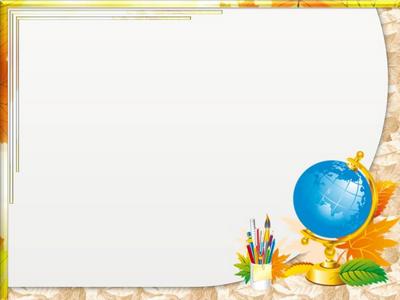 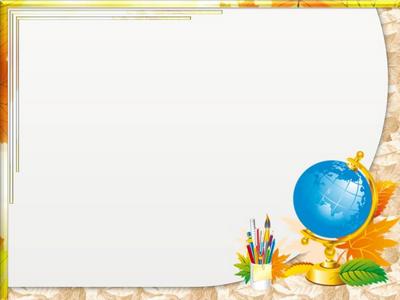 Спишите, вставляя пропущенные буквы.
1 В. – В су…оту веч…ром мы с р…дителями х…дили на хо…ей. Нед…леко от шо…е ст…яли па…ажиры и ждали а…тобус. Те…истая а…ея прив…ла нас к оз…ру.
2 В. – Гру…а па…ажиров ст…яла у ка…ы. Детские ко…ективы пок…зали инт…ресную програ…у. Р…бята из нашего кла…а т…нцевали белору…кий танец.
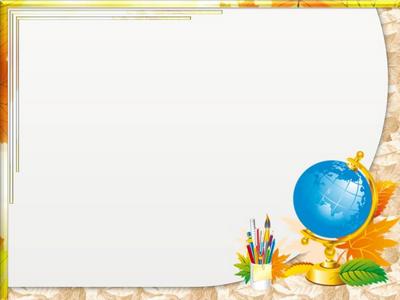 1В.-В субботу вечером мы с родителями ходили на хоккей. Недалеко от шоссе стояли пассажиры и ждали автобус. Теннистая аллея привела нас к озеру. 2 В. – Группа пассажиров стояла у кассы. Детские коллективы показали интересную программу. Ребята из нашего класса танцевали белорусский танец.